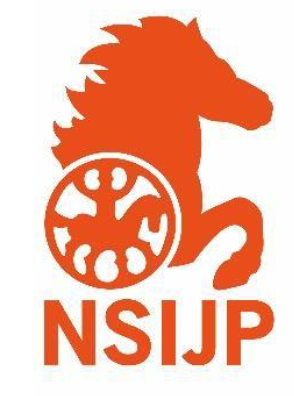 Fokkerijverordening(EU) 2016/1012erkenning paardenstamboeken door RVO gedelegeerde overheidstaak
Concept-wijzigingen Statuten en reglementen NSIJP
t.b.v. bespreking Ledenraad 22 November 2024
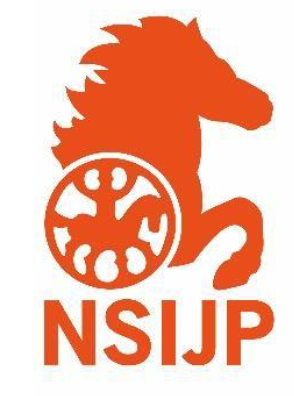 Proces erkenning
Oktober 2023 verzoek van RVO om Statuten en reglementen
Bureau NSIJP stuurde 10 bestaande stukken, op 30 oktober 2023
RVO kwam per brief van 4 juni 2024 met feedback, aanpassing van regels en documenten noodzakelijk
Reageren binnen 3 weken met voorgestelde aanpassingen, mag in conceptvorm ovv de datum van besluitvormende vergadering
Belegd bij fokkerijcommissie
Uitstel gevraagd, verleend tot eind september 2024
Verder uitstel tot eind oktober 2024
Ingediend dd-mm-yyyy
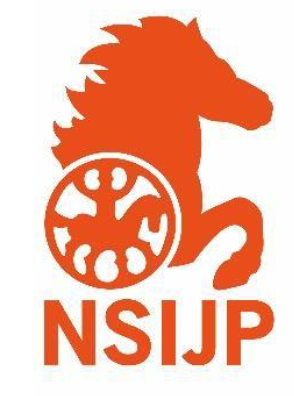 Bevinding RVO: Verwijzingen naar regelgeving verouderd
In documenten werd nog verwezen naar oude (ingetrokken) regelgeving
Actie NSIJP: 
Analyse documenten 
aangetroffen ‘oud’: Fokkerijbesluit 1994, Afdeling Paardenhouderij van het Landbouwschap, etc
Wijzigingen in 
Stamboekreglement
Keuringsreglement
Verwijzing naar FEIF-reglementen en voorzieningen
WorldFengur wordt gevuld door FEIF-aangesloten organisaties;
WorldFengur kan geraadpleegd worden door leden NSIJP, anderen kunnen zelf een abonnement nemen.
Verwijzing naar Fokkerijverordening
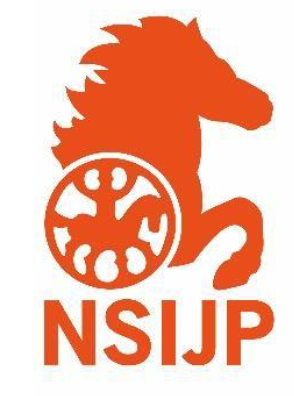 Bevinding RVO: Geschillenregeling fokkerij
Geschillenregeling ingericht voor beslechting geschillen tussen fokkers, maar nog niet voor geschillen van fokkers met NSIJP (is een vereiste);
Aandacht voor het feit dat tegen een keuringsuitslag geen beroep mogelijk is.
Actie NSIJP: inrichting geschillenregeling:
Geschillenregeling bondiger, ook voor eigenaren (m.n. inschrijvingskwesties), onderling en met NSIJP
Geschil kan eenzijdig aangekaart worden
Oplossingsgericht (stamboek heeft verantwoordelijkheid)
Arbitrage indien partijen daarmee instemmen 
Concept-geschillenregeling (op website) was niet vastgesteld in afwachting van erkenningsprocedure RVO; ook niet gebruikt
Bevinding RVO: Lidmaatschap mag niet vereist zijn
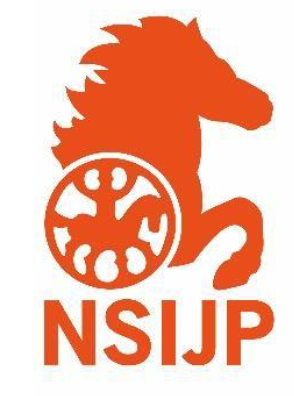 Alleen voor leden:
Deelname aan NSIJP-evenementen
Deelname aan het fokprogramma;
In-/overschrijving van paard op naam
Aandacht voor:
Internationale dimensie
Niet-leden toelaten maar mag tegen ander tarief dan leden (omdat niet-leden niet bijdragen aan instandhouding Stamboek via contributies)
Actie NSIJP: aanpassingen in een groot aantal documenten:
Statuten
Huishoudelijk reglement
Stamboekreglement
Uitvoeringsregelingen keuringsreglement 
Stalnamen en namenreglement
Inhoudelijk:
Tijdige bekendmaking aan eenieder ovv deelname mogelijkheden
Tweetarievenstelsel (deelname mogelijk met raszuivere IJslander, geldt ook voor sport)
Dit beschrijft voor een flink  deel staande praktijk maar die was niet conform de Statuten;
Als veel leden hun lidmaatschap zouden opzeggen is financiële component urgent
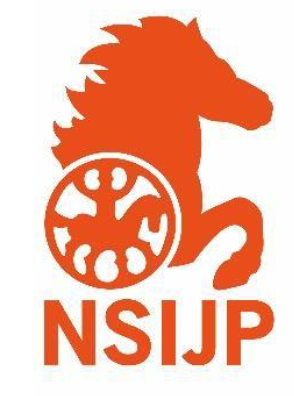 Bevinding RVO: Toegang deelname keuringen niet alleen voor leden
Actie NSIJP: aanpassingen in een groot aantal documenten:
Statuten
Huishoudelijk reglement
Stamboekreglement
Uitvoeringsregelingen stamboekreglement 
Keuringsreglement
Uitvoeringsregelingen keuringsreglement 
Stalnamen en namenreglement
Inhoudelijk:
Tijdige bekendmaking aan eenieder ovv deelname mogelijkheden
Tweetarievenstelsel (deelname mogelijk met raszuivere IJslander, ook sport)
Verwijzingen naar FEIF-reglementen, WorldFengur en fokwaardeschatting dmv BLUP (gebeurt niet ter keuring)
Dit beschrijft deels staande praktijk maar die was niet conform de Statuten
Deelname alleen voor leden
Tijdige aankondiging aan eenieder niet geborgd
Aangeven hoe ingeschreven kan worden
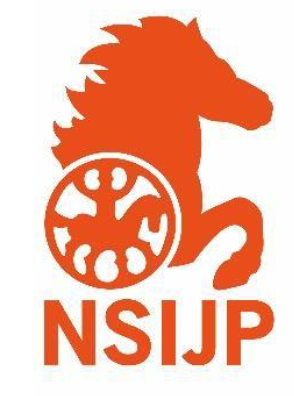 Bevinding RVO: Rechten toevoegen
Rechten van fokkers en stamboek opnemen (cf artikel 13 en 14 Fokkerijverordening)
Mag in een afzonderlijk artikel huishoudelijk reglement
Actie NSIJP: aanpassingen Huishoudelijk reglement
Art. 13: aparte verwijzing geschillenregeling fokkerij
Art. 14 (nieuw): rechten van fokkers en stamboekvereniging
Vereenvoudiging controle op dekking en afstamming – DNA patroon in WorldFengur
Nieuw: geschillenregeling voor fokkers (eigenaren)-NSIJP en fokkers onderling
Oplossingsgericht, zoveel mogelijk conform FEIF
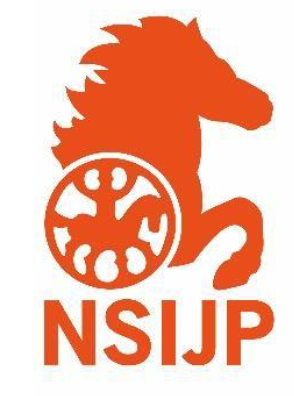 Bijlagen (aangepaste NSIJP documenten 1 - 10)
Statuten
Huishoudelijk reglement
Bijlage bij 2 (functies vereniging)
Bijlage bij 2 (functies presidium LR)
Stamboekreglement
Uitvoeringsregeling Stamboekreglement
Keuringsreglement
Uitvoeringsregeling Keuringsreglement
Stalnamen en namenreglement
Geschillenregeling
FEIF regels fokkerij, April 2024
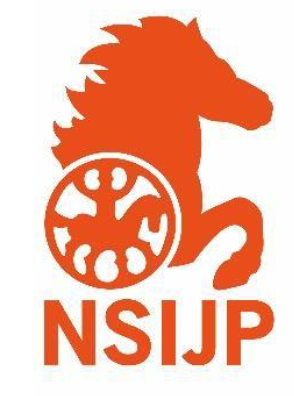 Hoe verder?
De voorgestelde aanpassingen zijn voorgelegd aan RVO, reactie kan nog even duren (door uitgelopen termijn)
Statutenwijziging is zware procedure (2x in LR?)
Reglementen goed te keuren door LR (nu bespreken, met vaststelling beoordeling door RVO afwachten) 
Uitvoeringsregelingen vast te stellen door Bestuur (obv aangepaste reglementen)
Aandachtspunten:
Website opschonen en inrichten voor dienstverlening aan eenieder (NB: IJP 4x per jaar, voor leden/abonnees)
Aanpassen administratie leden en overige (rechts)personen
Tariefstelsel (NB criteria? – paard eigendom van lid NSIJP)